Statistical Analysis for Data ScienceC7081
Ed Harris
•
•
•
•
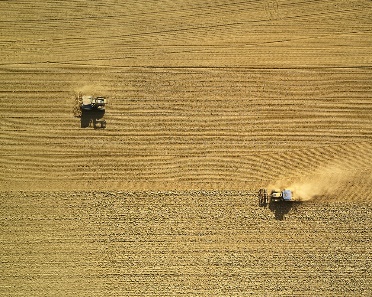 •
•
•	••••
•• • •• • •• •
•
•
• • •
••
•
•	••
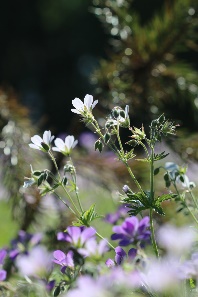 •
•
•
••
•
•
•
•
•
•
• •
•
08: Tree-based methods
“A tree is an incomprehensible mystery
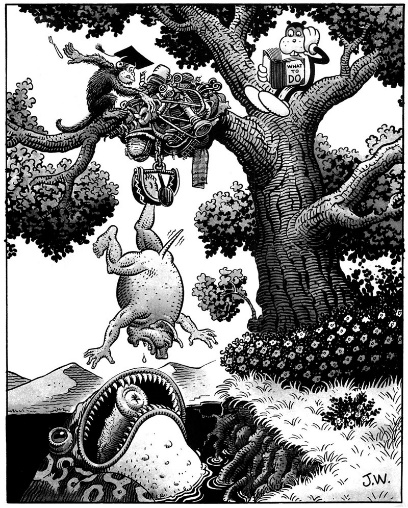 -Jim Woodring
Tree-based Methods
Here tree-based methods are described for regression and classification.

These involve stratifying or segmenting the predictor space  into a number of simple regions.

Since the set of splitting rules used to segment the  predictor space can be summarized in a tree, these types of  approaches are known as decision-tree methods.
3 / 51
Pros and Cons
Tree-based methods are simple and useful for interpretation.

However they typically are not competitive with the best  supervised learning approaches in terms of prediction accuracy.

Hence we also discuss bagging, random forests, and  boosting. These methods grow multiple trees which are  then combined to yield a single consensus prediction.

Combining a large number of trees can often result in  dramatic improvements in prediction accuracy, at the expense of some loss interpretation.
4 / 51
The Basics of Decision Trees
Decision trees can be applied to both regression and  classification problems.

We first consider regression problems, and then move on to  classification.
5 / 51
Baseball salary data: how would you stratify it?
Salary is color-coded from low (blue, green) to high (yellow,red)
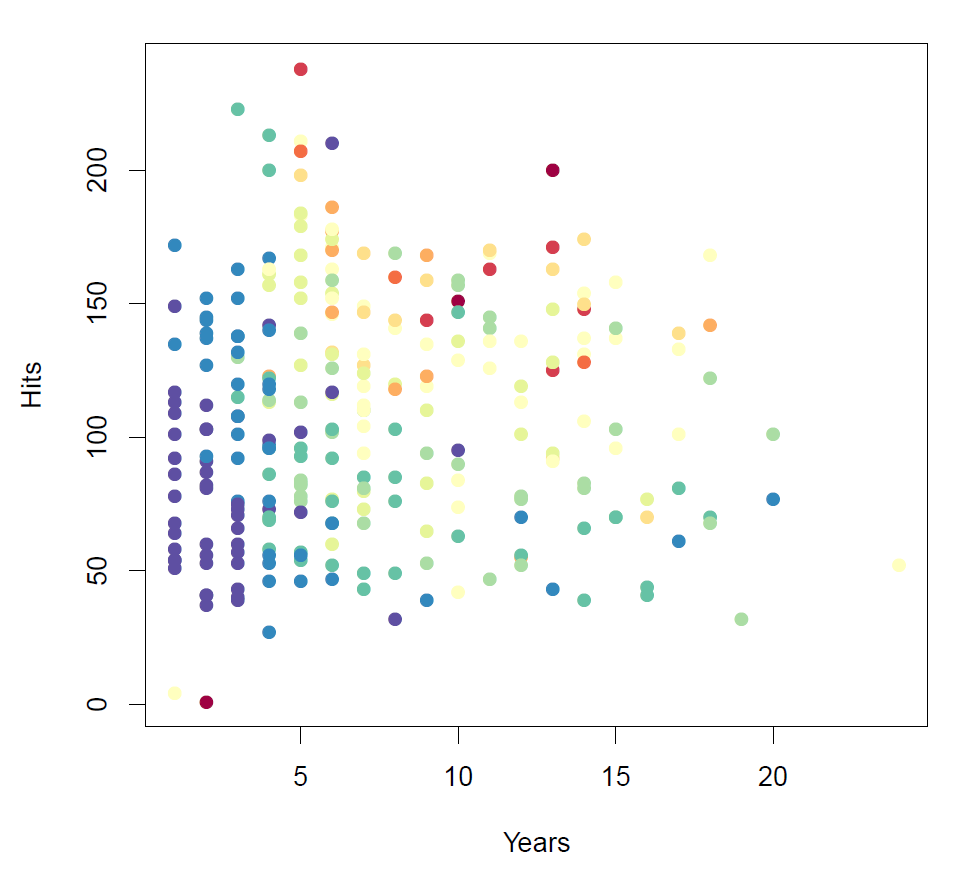 6 / 51
Decision tree for these data
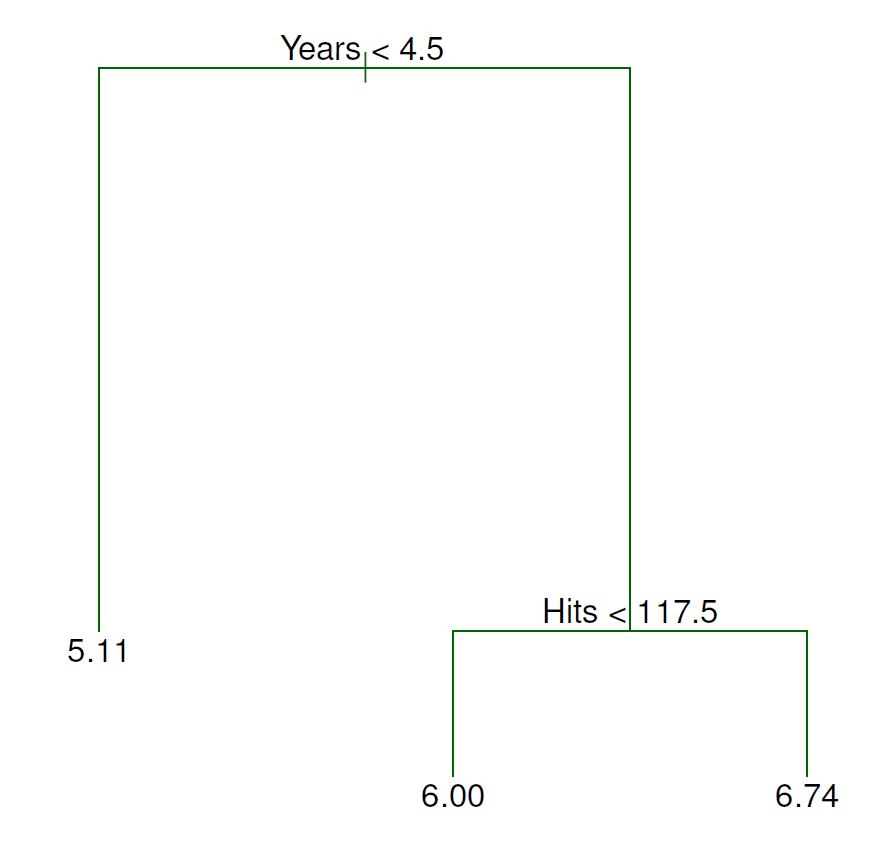 7 / 51
Details of previous figure
For the Hitters data, a regression tree for predicting the log  salary of a baseball player, based on the number of years that he  has played in the major leagues and the number of hits that he  made in the previous year.

At a given internal node, the label (of the form Xj < tk)  indicates the left-hand branch emanating from that split, and  the right-hand branch corresponds to Xj ≥ tk. For instance, the  split at the top of the tree results in two large branches. The  left-hand branch corresponds to Years<4.5, and the right-hand  branch corresponds to Years>=4.5.

The tree has two internal nodes and three terminal nodes, or  leaves. The number in each leaf is the mean of the response for  the observations that fall there.
8 / 51
Results
Overall, the tree stratifies or segments the players into  three regions of predictor space: 
R1 ={X | Years< 4.5},  R2 ={X | Years>=4.5, Hits<117.5}, and R3 ={X |  Years>=4.5, Hits>=117.5}.
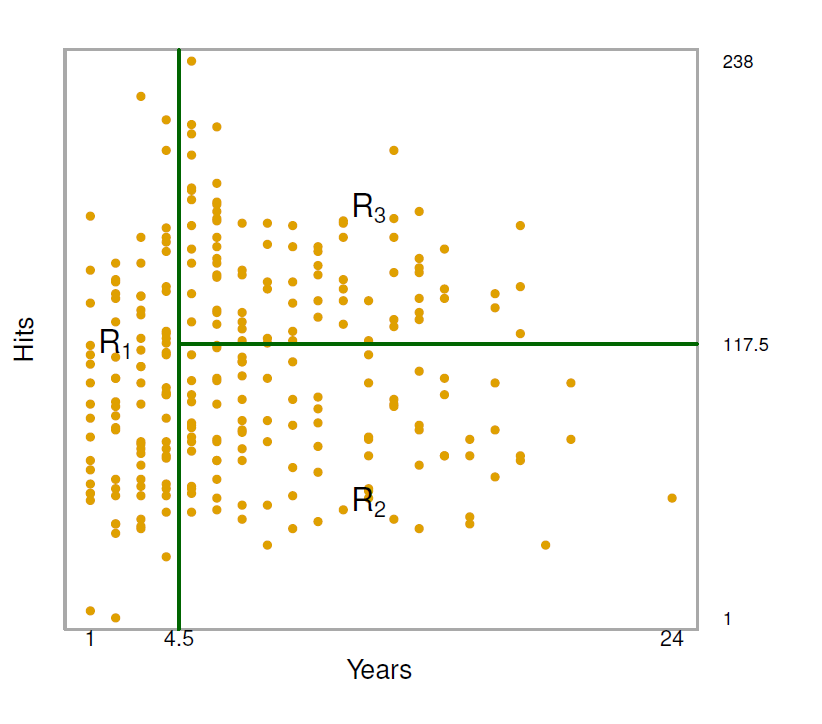 9 / 51
Terminology for Trees
In keeping with the tree analogy, the regions R1, R2, and
R3 are known as terminal nodes

Decision trees are typically drawn upside down, in the  sense that the leaves are at the bottom of the tree.

The points along the tree where the predictor space is split  are referred to as internal nodes

In the hitters tree, the two internal nodes are indicated by  the text Years<4.5 and Hits<117.5.
10 / 51
Interpretation of Results
Years is the most important factor in determining Salary,  and players with less experience earn lower salaries than  more experienced players.
Given that a player is less experienced, the number of Hits  that he made in the previous year seems to play little role  in his Salary.
But among players who have been in the major leagues for  five or more years, the number of Hits made in the  previous year does affect Salary, and players who made  more Hits last year tend to have higher salaries.
Surely an over-simplification, but compared to a regression  model, it is easy to display, interpret and explain
11 / 51
Details of the tree-building process
We divide the predictor space — that is, the set of possible  values for X1, X2, . . . , Xp — into J distinct and
non-overlapping regions, R1, R2, . . . , RJ .


For every observation that falls into the region Rj , we  make the same prediction, which is simply the mean of the  response values for the training observations in Rj .
12 / 51
More details of the tree-building process
In theory, the regions could have any shape. However, we  choose to divide the predictor space into high-dimensional  rectangles, or boxes, for simplicity and for ease of  interpretation of the resulting predictive model.

The goal is to find boxes R1, . . . , RJ that minimize the  RSS, given by
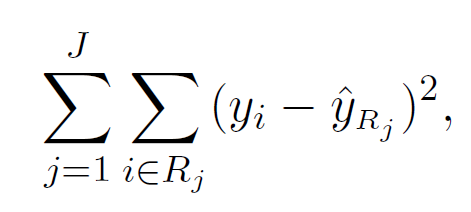 where yˆRj is the mean response for the training  observations within the jth box.
13 / 51
More details of the tree-building process
Unfortunately, it is computationally infeasible to consider  every possible partition of the feature space into J boxes.
For this reason, we take a top-down, greedy approach that is known as recursive binary splitting.
The approach is top-down because it begins at the top of  the tree and then successively splits the predictor space;  each split is indicated via two new branches further down  on the tree.
It is greedy because at each step of the tree-building  process, the best split is made at that particular step,  rather than looking ahead and picking a split that will lead  to a better tree in some future step.
14 / 51
Details— Continued
We first select the predictor Xj and the cutpoint s such  that splitting the predictor space into the regions
{X|Xj < s} and {X|Xj ≥ s} leads to the greatest possible  reduction in RSS.
Next, we repeat the process, looking for the best predictor  and best cutpoint in order to split the data further so as to  minimize the RSS within each of the resulting regions.
However, this time, instead of splitting the entire predictor  space, we split one of the two previously identified regions.  We now have three regions.
Again, we look to split one of these three regions further,  so as to minimize the RSS. The process continues until a  stopping criterion is reached; for instance, we may continue  until no region contains more than five observations.
15 / 51
Predictions
We predict the response for a given test observation using  the mean of the training observations in the region to  which that test observation belongs.

A five-region example of this approach is shown in the next  slide.
16 / 51
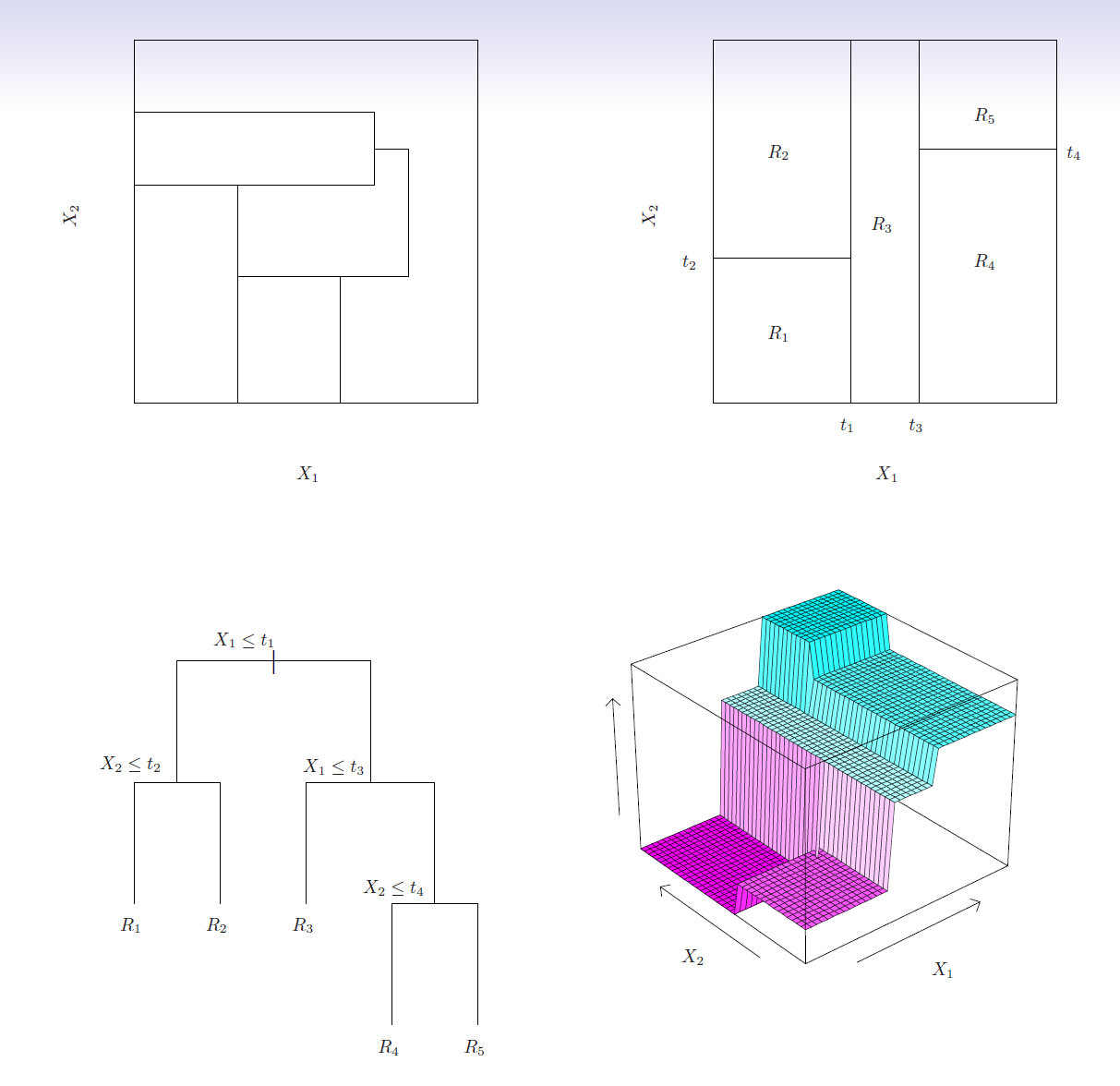 Left: A partition of two-dimensional feature space that could not result from recursive binary splitting. 

Right: The output of recursive binary splitting on a two-dimensional example.
17 / 51
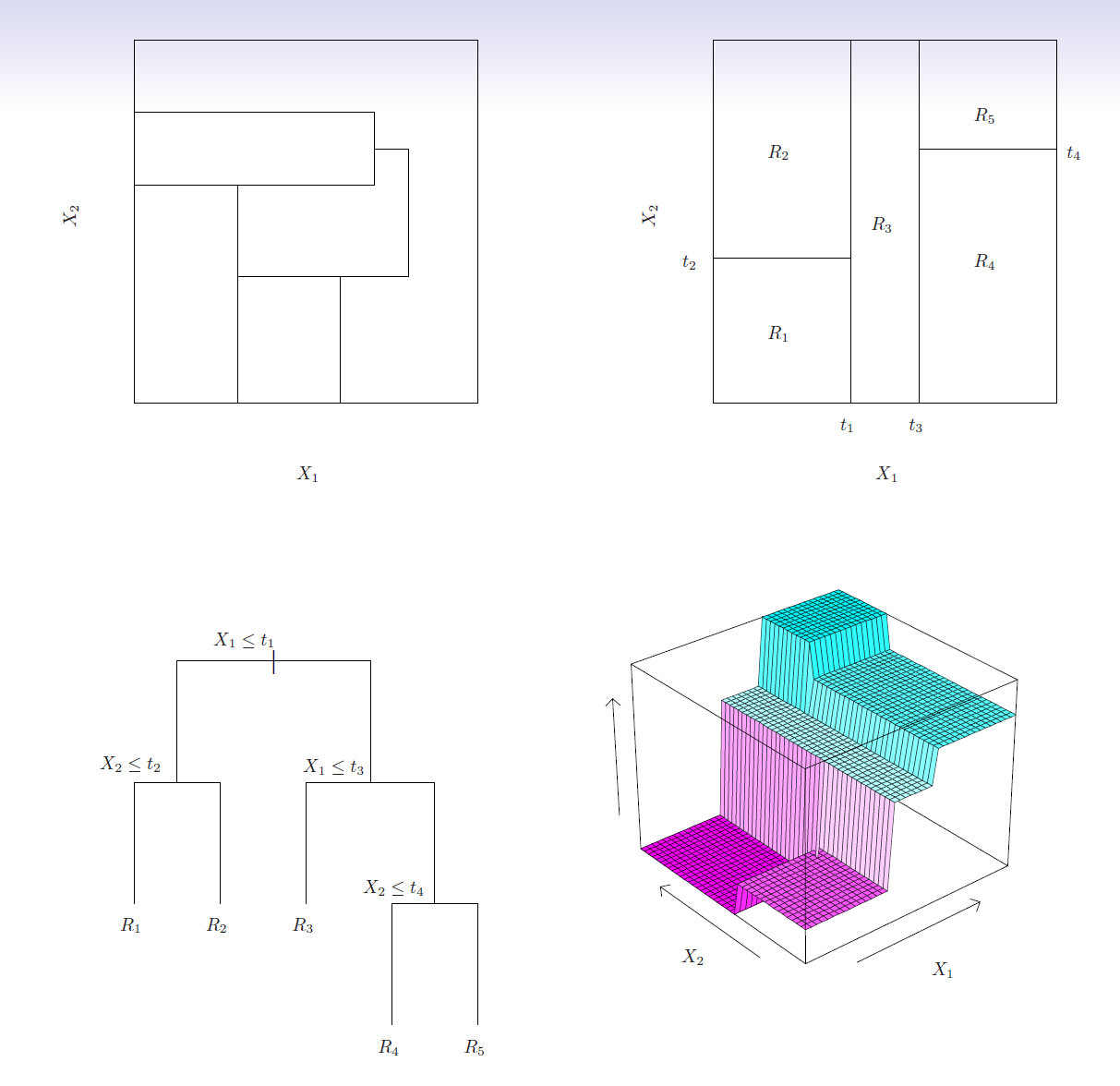 Left: A tree corresponding to the partition in the top right panel. 

Right: A perspective plot of the prediction surface corresponding to that tree.
18 / 51
Pruning a tree
The process described above may produce good predictions  on the training set, but is likely to overfit the data, leading  to poor test set performance.Why?

A smaller tree with fewer splits (that is, fewer regions  R1, . . . , RJ ) might lead to lower variance and better  interpretation at the cost of a little bias.
19 / 51
Pruning a tree
One possible alternative to the process described above is  to grow the tree only so long as the decrease in the RSS  due to each split exceeds some (high) threshold.

This strategy will result in smaller trees, but is too  short-sighted: a seemingly worthless split early on in the  tree might be followed by a very good split — that is, a  split that leads to a large reduction in RSS later on.
20 / 51
Pruning a tree— continued
A better strategy is to grow a very large tree T0, and then prune it back in order to obtain a subtree


Cost complexity pruning — also known as weakest link  pruning — is used to do this
21 / 51
Pruning a tree— continued
We consider a sequence of trees indexed by a nonnegative tuning parameter α. For each value of α there corresponds  a subtree T ⊂ T0 such that
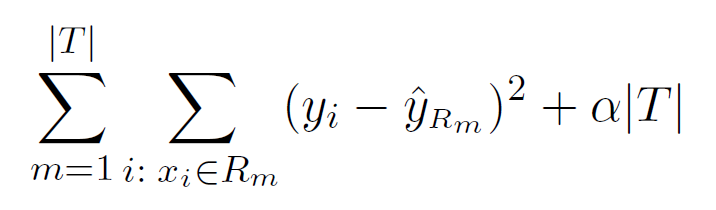 is as small as possible. Here |T |    indicates the number of
terminal nodes of the tree T , Rm is the rectangle (i.e. the  subset of predictor space) corresponding to the mth  terminal node, and yˆRm is the mean of the training  observations in Rm.
22 / 51
Choosing the best subtree
The tuning parameter α controls a trade-off between subtree complexity and its fit to the training data.

We select an optimal value αˆ using cross-validation.

We then return to the full data set and obtain the subtree  corresponding to αˆ.
23 / 51
Summary: tree algorithm
Use recursive binary splitting to grow a large tree on the  training data, stopping only when each terminal node has  fewer than some minimum number of observations.
Apply cost complexity pruning to the large tree in order to  obtain a sequence of best subtrees, as a function of α.
Use K-fold cross-validation to choose α. For each
k = 1, . . . , K:
3.1 Repeat Steps 1 and 2 on the K−1 th fraction of the training
K
data, excluding the kth fold.
3.2 Evaluate the mean squared prediction error on the data in  the left-out kth fold, as a function of α.
Average the results, and pick α to minimize the average  error.
4. Return the subtree from Step 2 that corresponds to the  chosen value of α.
24 / 51
Baseball example continued
First, we randomly divided the data set in half, yielding  132 observations in the training set and 131 observations in  the test set.

We then built a large regression tree on the training data  and varied α in in order to create subtrees with different  numbers of terminal nodes.

Finally, we performed six-fold cross-validation in order to  estimate the cross-validated MSE of the trees as a function  of α.
25 / 51
Baseball example continued
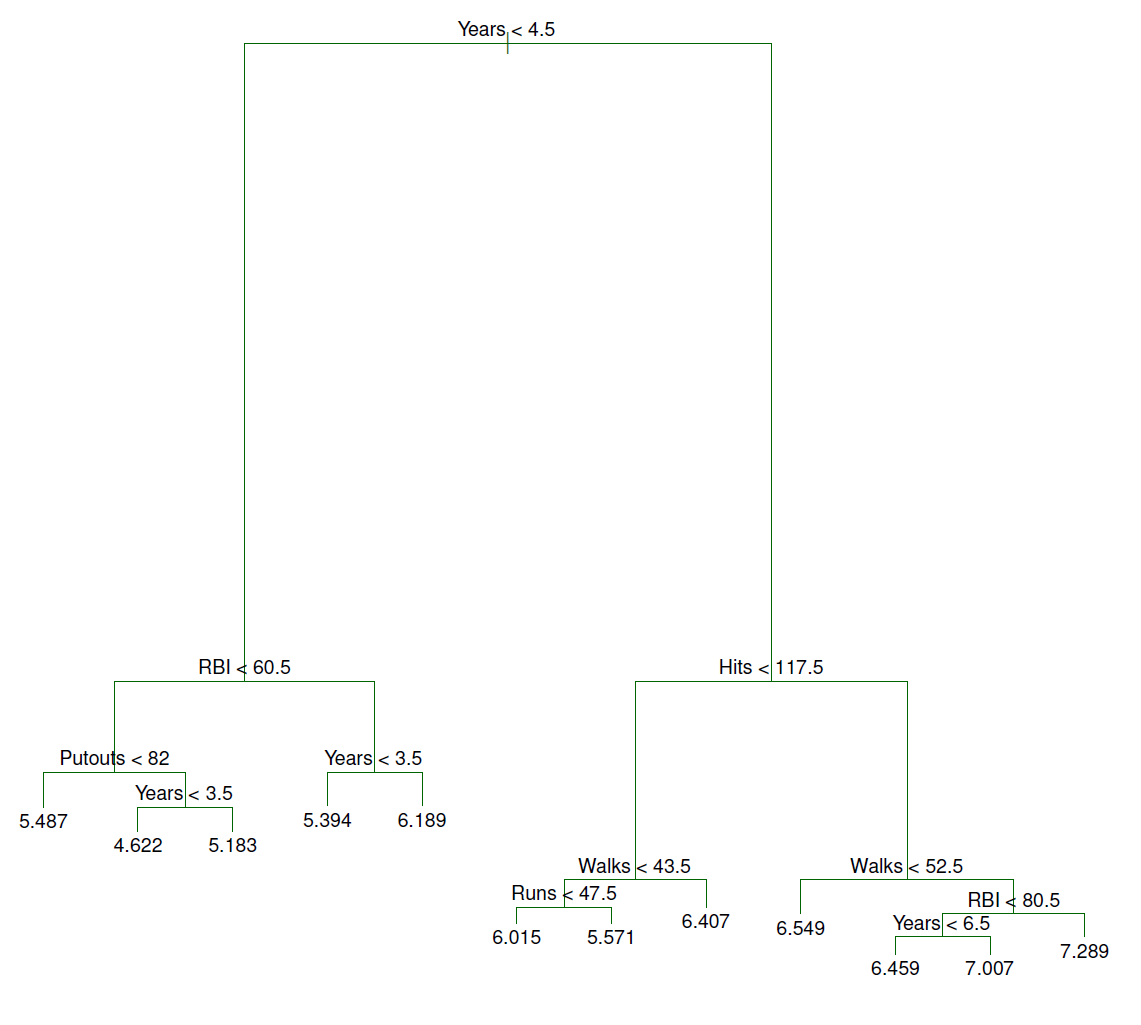 26 / 51
Baseball example continued
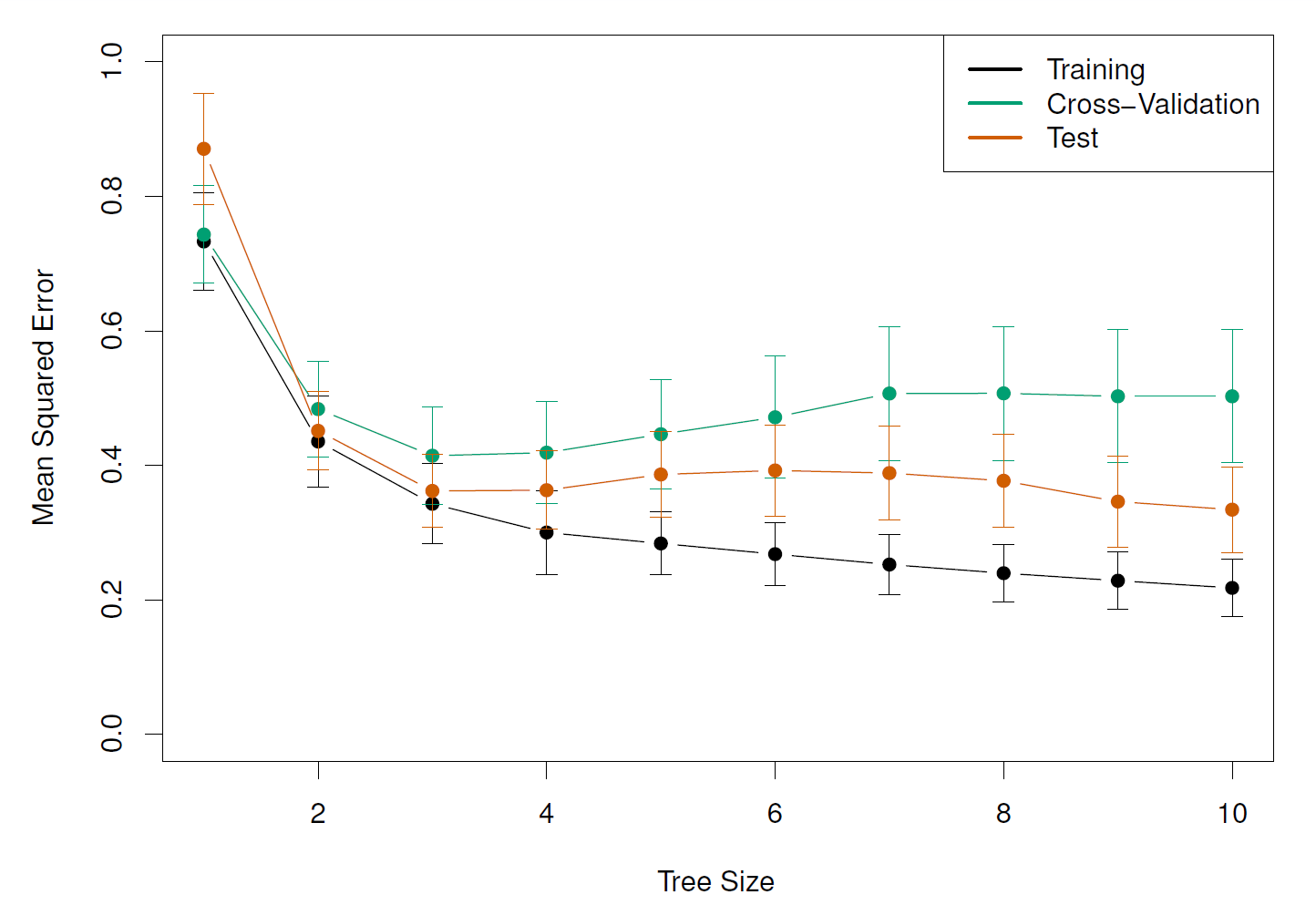 27 / 51
Classification Trees
Very similar to a regression tree, except that it is used to  predict a qualitative response rather than a quantitative one.

For a classification tree, we predict that each observation  belongs to the most commonly occurring class of training  observations in the region to which it belongs.
28 / 51
Details of classification trees
Just as in the regression setting, we use recursive binary  splitting to grow a classification tree.
In the classification setting, RSS cannot be used as a  criterion for making the binary splits
A natural alternative to RSS is the classification error rate.  this is simply the fraction of the training observations in  that region that do not belong to the most common class:
E = 1 − max(pˆ	).
mk
k
Here pˆmk represents the proportion of training observations  in the mth region that are from the kth class.
However classification error is not sufficiently sensitive for  tree-growing, and in practice two other measures are  preferable.
29 / 51
Gini index and Deviance
The Gini index is defined by
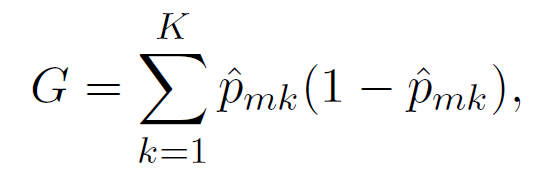 a measure of total variance across the K classes. The Gini  index takes on a small value if all of the pˆmk’s are close to  zero or one.
For this reason the Gini index is referred to as a measure of
node purity — a small value indicates that a node contains  predominantly observations from a single class.
An alternative to the Gini index is cross-entropy, given by
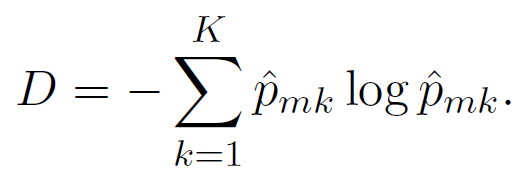 It turns out that the Gini index and the cross-entropy are  very similar numerically.
30 / 51
Example: heart data
These data contain a binary outcome HD     for 303 patients who presented with chest pain.

An outcome value of Yes indicates the presence of heart  disease based on an angiographic test, while No  means no  heart disease.

There are 13 predictors including Age, Sex, Chol (a  cholesterol measurement), and other heart and lung  function measurements.

Cross-validation yields a tree with six terminal nodes. (next slide)
31 / 51
The unpruned tree.
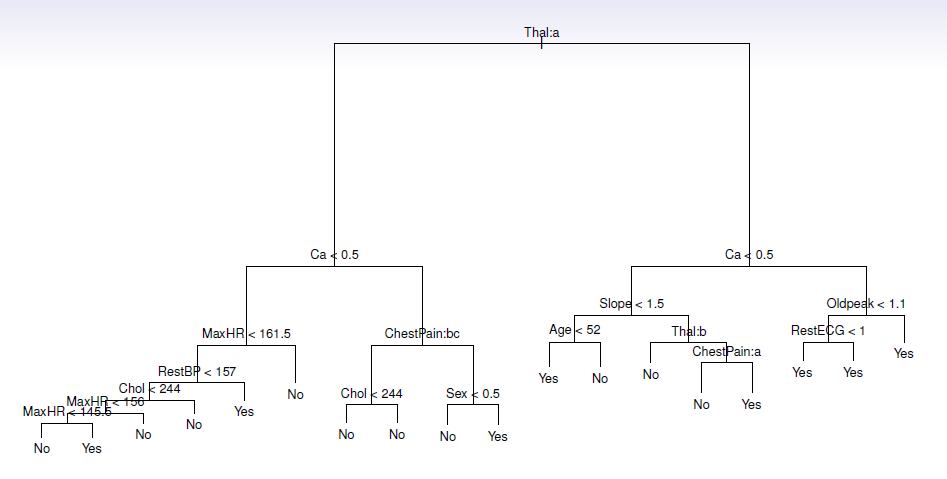 32 / 51
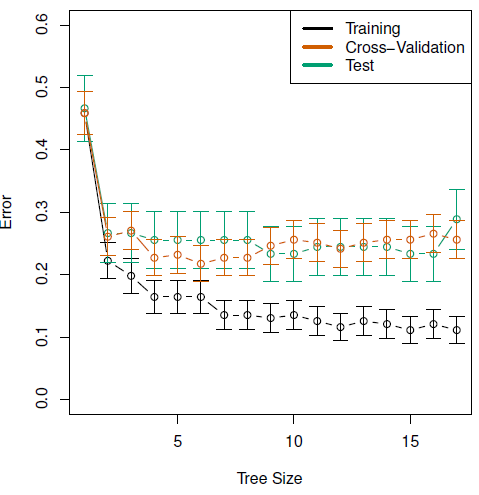 Cross-validation error, training, and test error, for different sizes of the pruned tree.
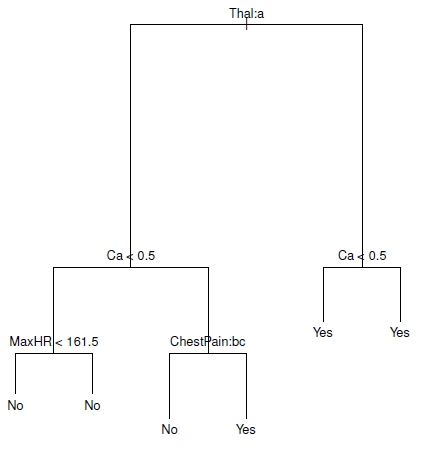 The pruned tree corresponding to the minimal cross-validation error.
33 / 51
Trees Versus Linear Models
2
−2	−1	0	1	2	−2	−1	0	1	2
0	1
X2
X2
X1	X1
Top Row: True linear boundary; Bottom row: true non-linear boundary.

Left column: linear model; Right column: tree-based model
−1
−2
−2
−1
0
1
2
−2
−1
0
1
2
X1
X1
2
1
X2
X2
−2	−1	0
−2
−1
0
1
2
−2
−1
0
1
2
34 / 51
Advantages and Disadvantages of Trees
Trees are very easy to explain to people. In fact, they are  even easier to explain than linear regression!
Some people believe that decision trees more closely mirror  human decision-making than do the regression and classification approaches 
Trees can be displayed graphically, and are easily  interpreted even by a non-expert (especially if they are  small).
Trees can easily handle qualitative predictors without the  need to create dummy variables.
Unfortunately, trees generally do not have the same level of  predictive accuracy as some of the other regression and  classification approaches seen in this book.
However, by aggregating many decision trees, the predictive  performance of trees can be substantially improved. We will explore these concepts next.
35 / 51
Bagging
Bootstrap aggregation, or bagging, is a general-purpose  procedure for reducing the variance of a statistical learning  method; we introduce it here because it is particularly useful and frequently used in the context of decision trees.

Recall that given a set of n independent observations
Z1, . . . , Zn, each with variance σ2, the variance of the mean
Z¯ of the observations is given by σ2/n.
In other words, averaging a set of observations reduces  variance. Of course, this is not practical because we  generally do not have access to multiple training sets.
36 / 51
Bagging— continued
Instead, we can bootstrap, by taking repeated samples  from the (single) training data set.

In this approach we generate B different bootstrapped  training data sets. We then train our method on the bth  bootstrapped training set in order to get fˆ∗b(x), the  prediction at a point x. We then average all the predictions  to obtain
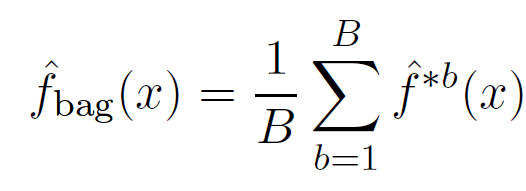 This is called bagging.
37 / 51
Bagging classification trees
The above prescription applied to regression trees


For classification trees: for each test observation, we record  the class predicted by each of the B trees, and take a majority vote: the overall prediction is the most commonly  occurring class among the B predictions.
38 / 51
Bagging the heart data
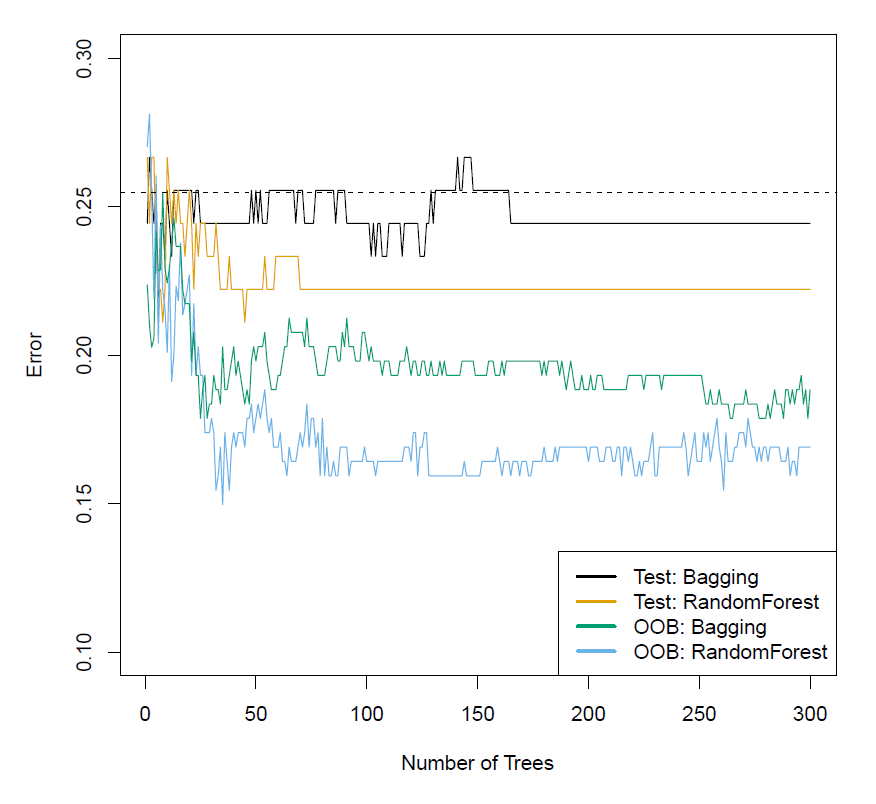 39 / 51
Details of previous figure
Bagging and random forest results for the Heart data.
The test error (black and orange) is shown as a function of
B, the number of bootstrapped training sets used.

Random forests were applied with 

The dashed line indicates the test error resulting from a  single classification tree.

The green and blue traces show the OOB error, which in  this case is considerably lower
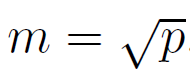 40 / 51
Out-of-Bag Error Estimation
It turns out that there is a very straightforward way to  estimate the test error of a bagged model.
Recall that the key to bagging is that trees are repeatedly  fit to bootstrapped subsets of the observations. One can  show that on average, each bagged tree makes use of  around two-thirds of the observations.
The remaining one-third of the observations not used to fit  a given bagged tree are referred to as the out-of-bag (OOB)  observations.
We can predict the response for the ith observation using  each of the trees in which that observation was OOB. This  will yield around B/3 predictions for the ith observation,  which we average.
This estimate is essentially the LOO cross-validation error  for bagging, if B is large.
41 / 51
Random Forests
Random forests provide an improvement over bagged trees  by way of a small tweak that decorrelates the trees. This  reduces the variance when we average the trees.
As in bagging, we build a number of decision trees on  bootstrapped training samples.
But when building these decision trees, each time a split in  a tree is considered, a random selection of m predictors is  chosen as split candidates from the full set of p predictors.  The split is allowed to use only one of those m predictors.
A fresh selection of m predictors is taken at each split, and  typically we choose m ≈ √p — that is, the number of  predictors considered at each split is approximately equal to the square root of the total number of predictors (4 out  of the 13 for the Heart data).
37 / 51
Example: gene expression data
We applied random forests to a high-dimensional biological  data set consisting of expression measurements of 4,718  genes measured on tissue samples from 349 patients.
There are around 20,000 genes in humans, and individual  genes have different levels of activity, or expression, in  particular cells, tissues, and biological conditions.
Each of the patient samples has a qualitative label with 15  different levels: either normal or one of 14 different types of  cancer.
We use random forests to predict cancer type based on the 500 genes that have the largest variance in the training set.
We randomly divided the observations into a training and a  test set, and applied random forests to the training set for  three different values of the number of splitting variables m.
43 / 51
Results: gene expression data
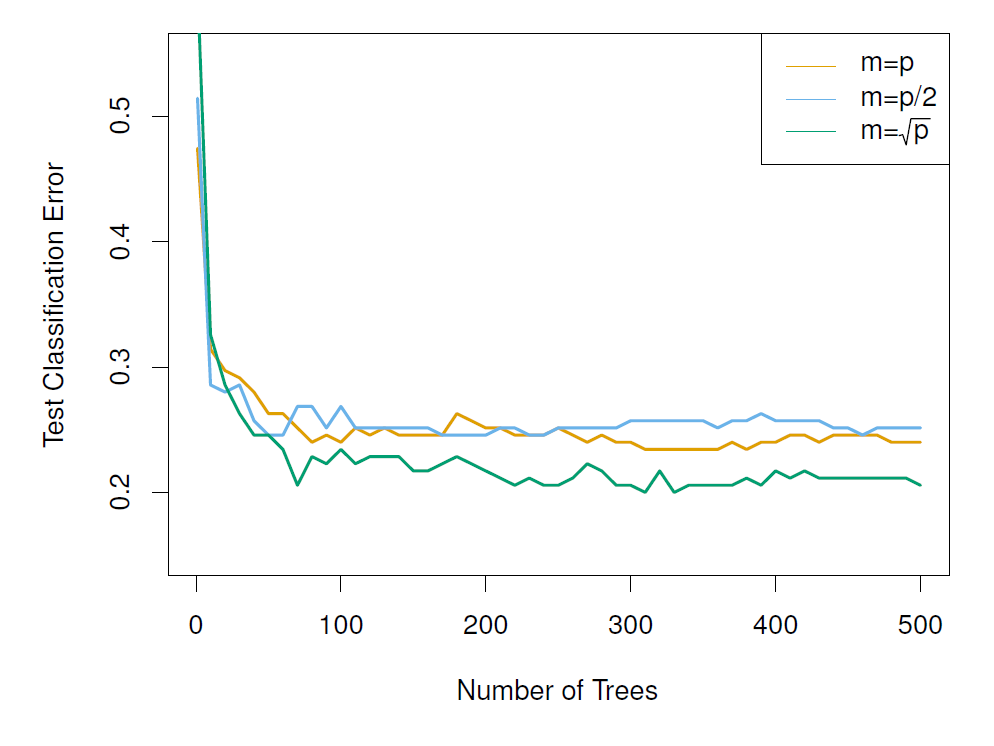 44 / 51
Details of previous figure
Results from random forests for the fifteen-class gene  expression data set with p = 500 predictors.

The test error is displayed as a function of the number of  trees. Each colored line corresponds to a different value of  m, the number of predictors available for splitting at each  interior tree node.

Random forests (m < p) lead to a slight improvement over  bagging (m = p). A single classification tree has an error  rate of 45.7%.
45 / 51
Boosting
Like bagging, boosting is a general approach that can be  applied to many statistical learning methods for regression  or classification. We only discuss boosting for decision  trees.
Recall that bagging involves creating multiple copies of the  original training data set using the bootstrap, fitting a  separate decision tree to each copy, and then combining all  of the trees in order to create a single predictive model.
Notably, each tree is built on a bootstrap data set,  independent of the other trees.
Boosting works in a similar way, except that the trees are  grown sequentially: each tree is grown using information  from previously grown trees.
46 / 51
Boosting algorithm for regression trees
Set fˆ(x) = 0 and ri = yi for all i in the training set.
For b = 1, 2, . . . , B, repeat:
Fit a tree fˆb with d splits (d + 1 terminal nodes) to the  training data (X, r).
Update fˆ by adding in a shrunken version of the new tree:
fˆ(x) ← fˆ(x) + λfˆb(x).
Update the residuals,

ri ← ri − λfˆb(xi).
Output the boosted model,
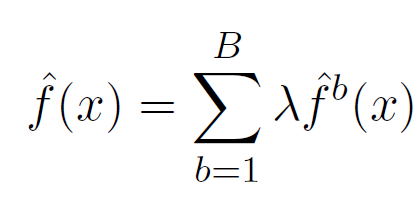 47 / 51
What is the idea behind this procedure?
Unlike fitting a single large decision tree to the data, which  amounts to fitting the data hard and potentially overfitting,  the boosting approach instead learns slowly.
Given the current model, we fit a decision tree to the  residuals from the model. We then add this new decision  tree into the fitted function in order to update the  residuals.
Each of these trees can be rather small, with just a few  terminal nodes, determined by the parameter d in the  algorithm.
By fitting small trees to the residuals, we slowly improve fˆ  in areas where it does not perform well. The shrinkage  parameter λ slows the process down even further, allowing  more and different shaped trees to attack the residuals.
48 / 51
Boosting for classification
Boosting for classification is similar in spirit to boosting for  regression, but is a bit more complex

Details: Elements of Statistical Learning, chapter 10.

The R package gbm (gradient boosted models) handles a variety of regression and classification problems.
49 / 51
Gene expression data continued
0.25
Boosting: depth=1  Boosting: depth=2  RandomForest: m= p
0.20
Test Classification Error
0.15
0.10
0.05
0
1000
2000	3000

Number of Trees
4000
5000
50 / 51
Details of previous figure
Results from performing boosting and random forests on  the fifteen-class gene expression data set in order to predict  cancer versus normal.

The test error is displayed as a function of the number of  trees. For the two boosted models, λ = 0.01. Depth-1 trees  slightly outperform depth-2 trees, and both outperform the  random forest, although the standard errors are around  0.02, making none of these differences significant.

The test error rate for a single tree is 24%.
51 / 51
Tuning parameters for boosting
The number of trees B. Unlike bagging and random forests,  boosting can overfit if B is too large, although this  overfitting tends to occur slowly if at all. We use
cross-validation to select B.
The shrinkage parameter λ, a small positive number. This  controls the rate at which boosting learns. Typical values  are 0.01 or 0.001, and the right choice can depend on the  problem. Very small λ can require using a very large value  of B in order to achieve good performance.
The number of splits d in each tree, which controls the  complexity of the boosted ensemble. Often d = 1 works  well, in which case each tree is a stump, consisting of a  single split and resulting in an additive model. More  generally d is the interaction depth, and controls the  interaction order of the boosted model, since d splits can  involve at most d variables.
52 / 51
Another regression example
California Housing Data

RF m=2  RF m=6
GBM depth=4  GBM depth=6
0.32 0.34 0.36 0.38 0.40 0.42 0.44
Test Average Absolute Error
0
200
400
600
800
1000
Number of Trees
(from Elements of Statistical Learning, chapter 15.)
53 / 51
Another classification example
Spam Data

Bagging  Random Forest
Gradient Boosting (5 Node)
0.040 0.045 0.050 0.055 0.060 0.065 0.070
Test Error
0
200
400
600
800
1000
Number of Trees
(from Elements of Statistical Learning, chapter 15.)
54 / 51
Variable importance measure
For bagged/RF regression trees, we record the total  amount that the RSS is decreased due to splits over a given  predictor, averaged over all B trees. A large value indicates  an important predictor.
Similarly, for bagged/RF classification trees, we add up the  total amount that the Gini index is decreased by splits over  a given predictor, averaged over all B trees.
Fbs  RestECG  ExAng  Sex  Slope  Chol
Variable importance plot  for the Heart data
Age
RestBP
MaxHR
Oldpeak

ChestPain
Ca  Thal
20	40	60	80
Variable Importance
0
100
55 / 51
Summary
Decision trees are simple and interpretable models for  regression and classification

However they are often not competitive with other  methods in terms of prediction accuracy

Bagging, random forests and boosting are good methods  for improving the prediction accuracy of trees. They work  by growing many trees on the training data and then  combining the predictions of the resulting ensemble of trees.

The latter two methods— random forests and boosting—  are among the state-of-the-art methods for supervised  learning. However their results can be difficult to interpret.
56 / 51